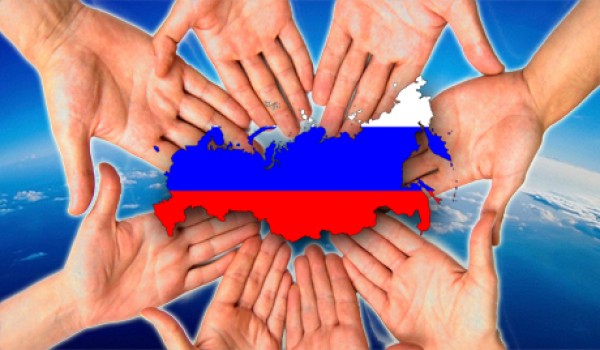 «Страна, в которой вам хотелось бы жить»
В. Степанов «Что мы Родиной зовём»
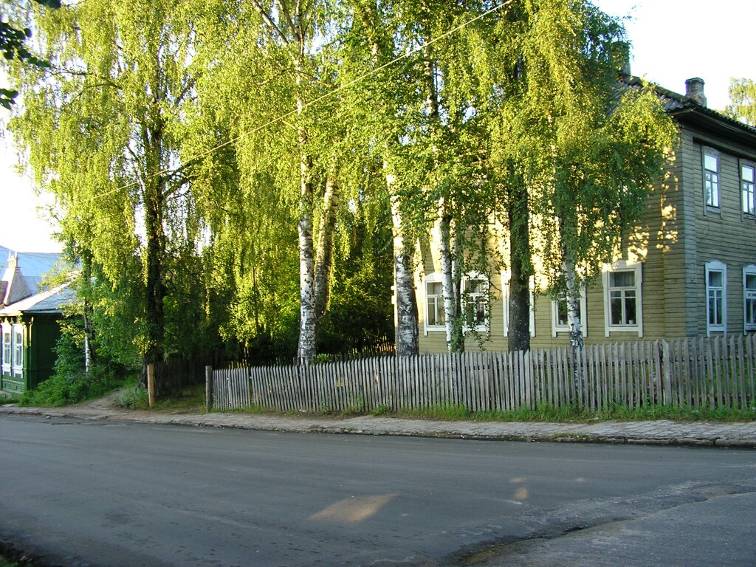 Что мы Родиной зовём?        		 И берёзки, вдоль которых
Дом, где мы с тобой живём,   		 Рядом с мамой мы идём.
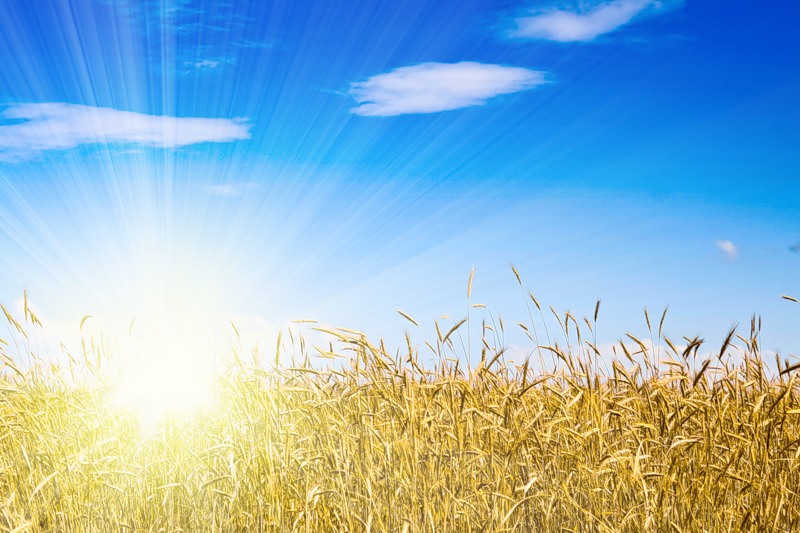 Что мы Родиной зовём?       		Наши праздники и песни,
Поле с тонким колоском,      		Тёплый вечер за окном.
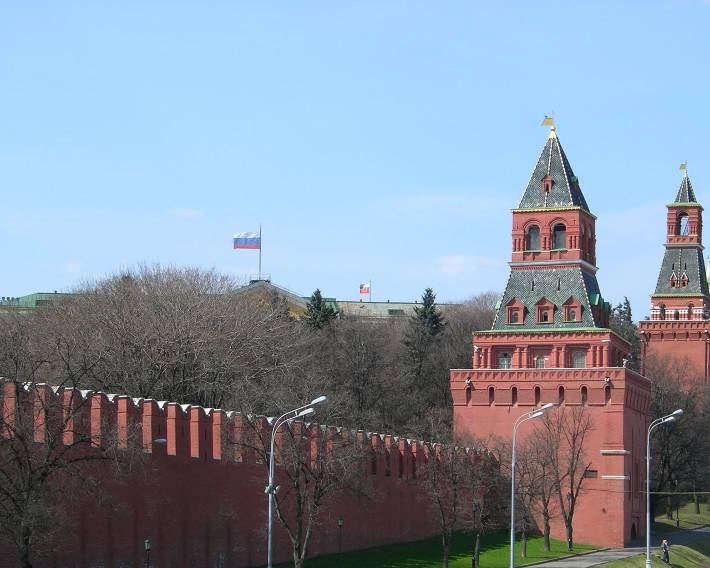 Что мы Родиной зовём?          		И под небом синим-синим
Всё, что в сердце бережём,     		Флаг России над Кремлём.
Гимн РФ
Муз. А.Александров
Слова С.Михалков
Россия — священная наша держава,
Россия — любимая наша страна.
Могучая воля, великая слава — 
Твое достоянье на все времена!
Припев: Славься, Отечество наше свободное,
               Братских народов союз вековой,
               Предками данная мудрость народная!
               Славься, страна! Мы гордимся тобой!
От южных морей до полярного края
Раскинулись наши леса и поля.
Одна ты на свете! Одна ты такая — 
Хранимая Богом родная земля.
Припев.
Широкий простор для мечты и для жизни
Грядущие нам открывают года.
Нам силу дает наша верность Отчизне.
Так было, так есть и так будет всегда!
Припев.
Найди флаг России
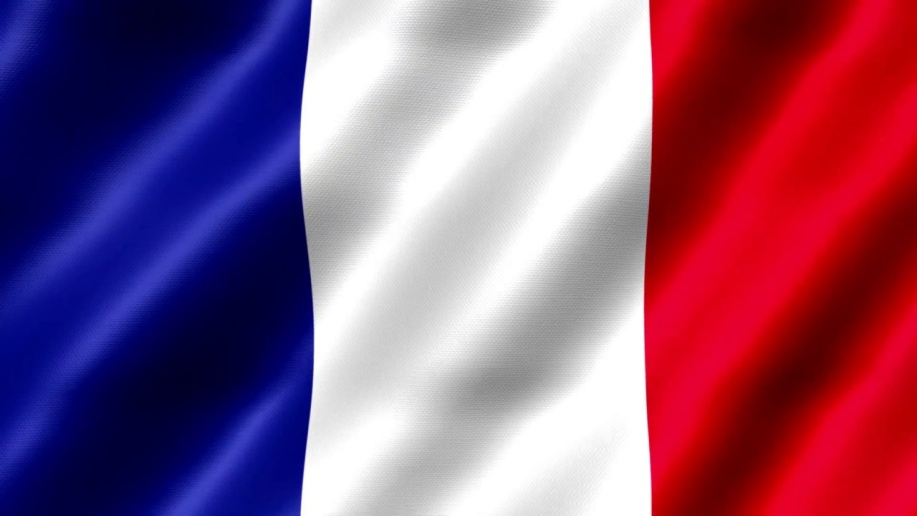 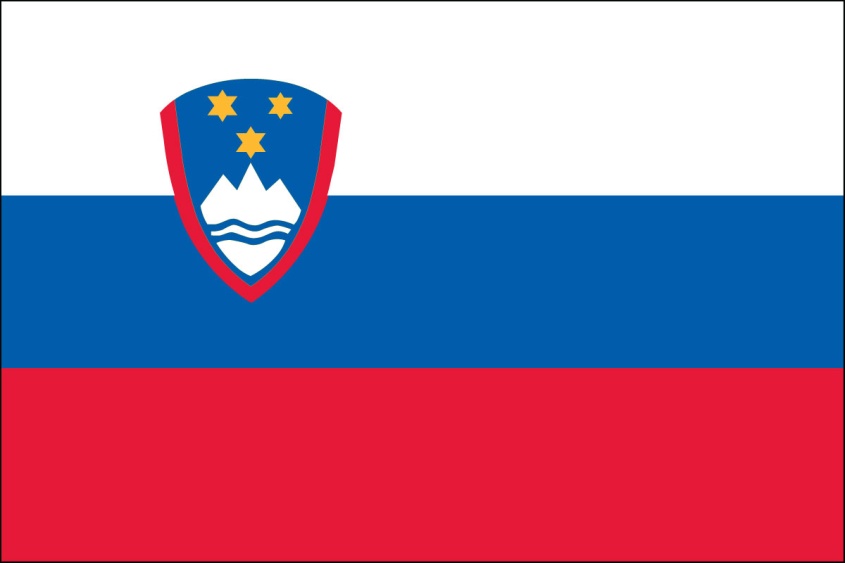 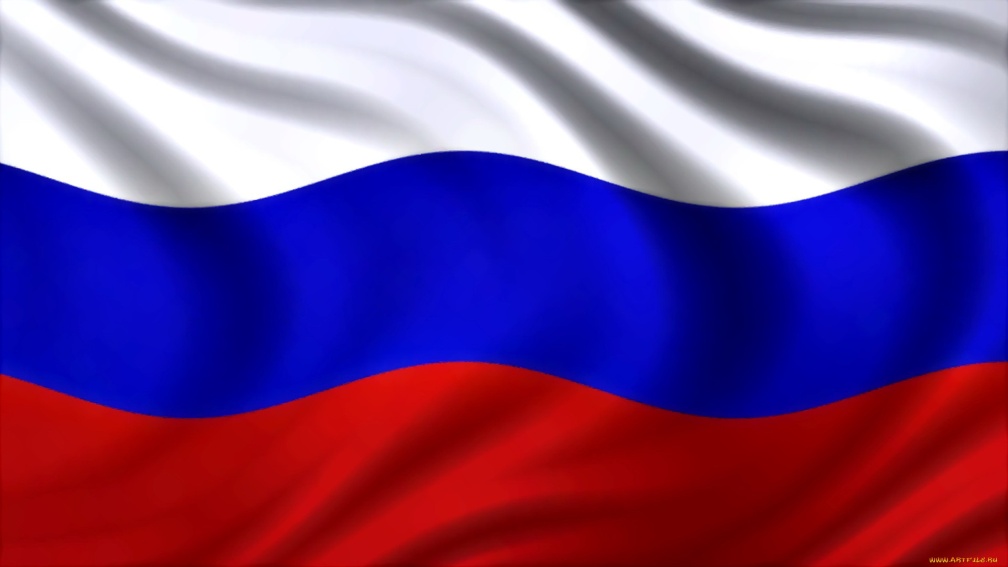 Флаг России
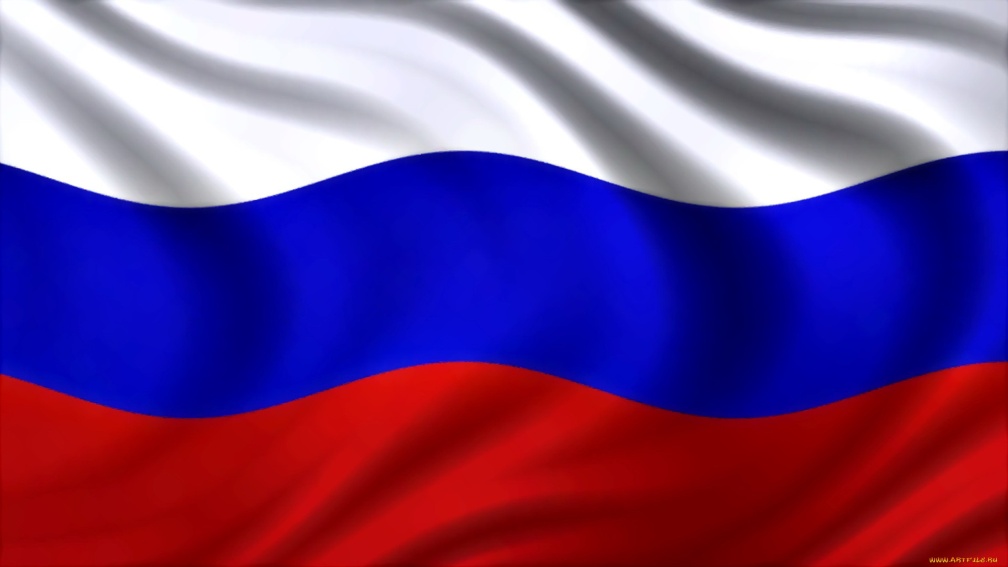 Найди герб России
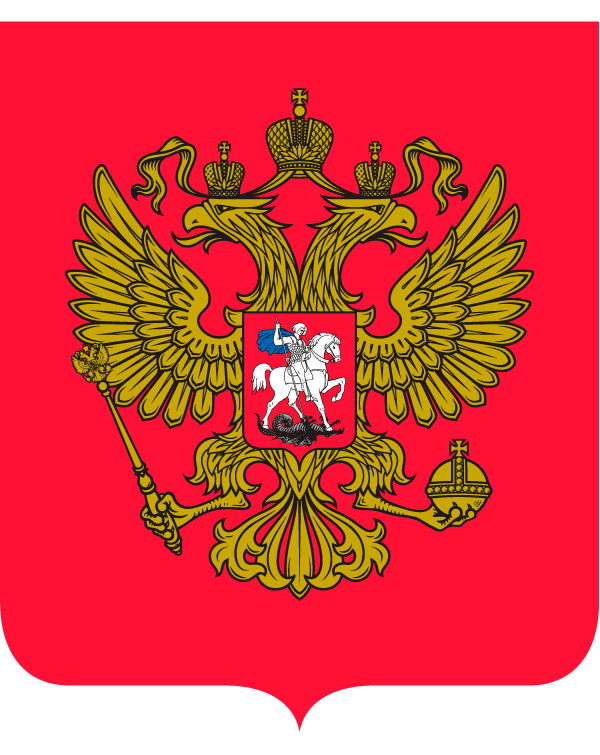 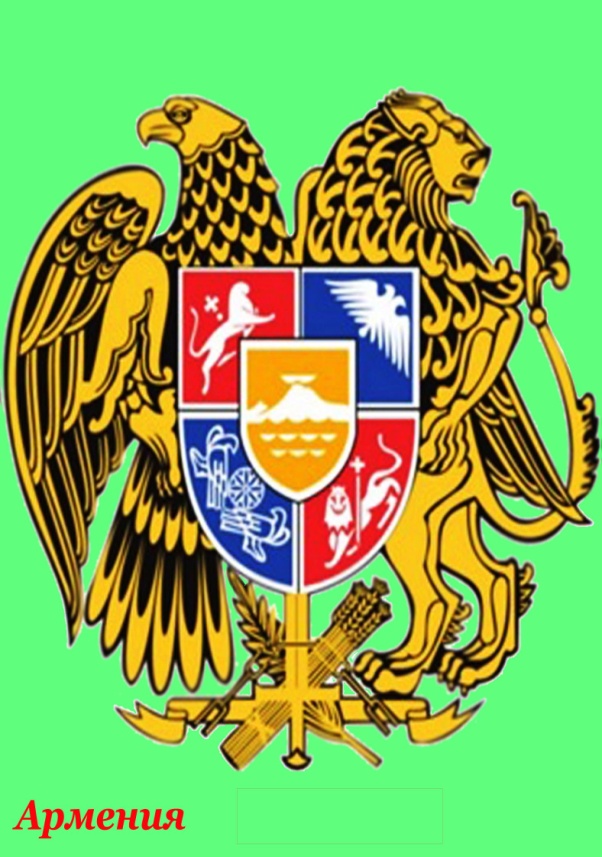 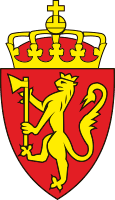 Герб России
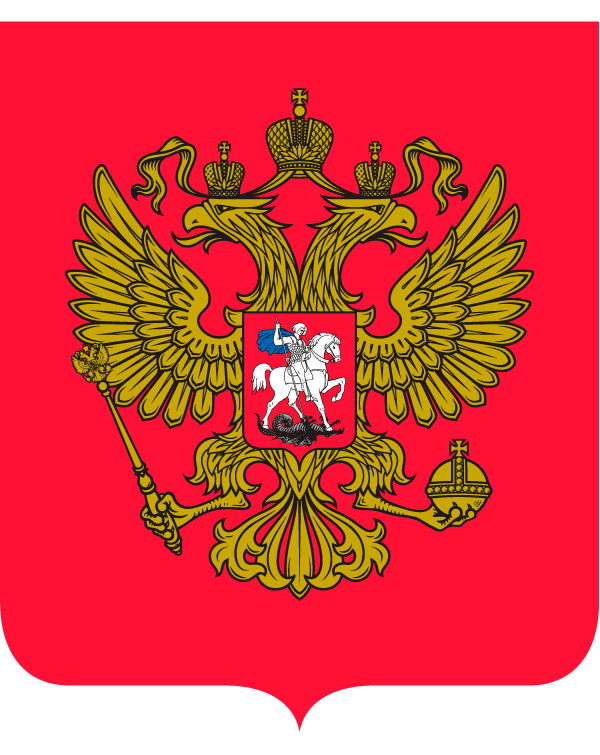 атриптиомз
Патриотизм
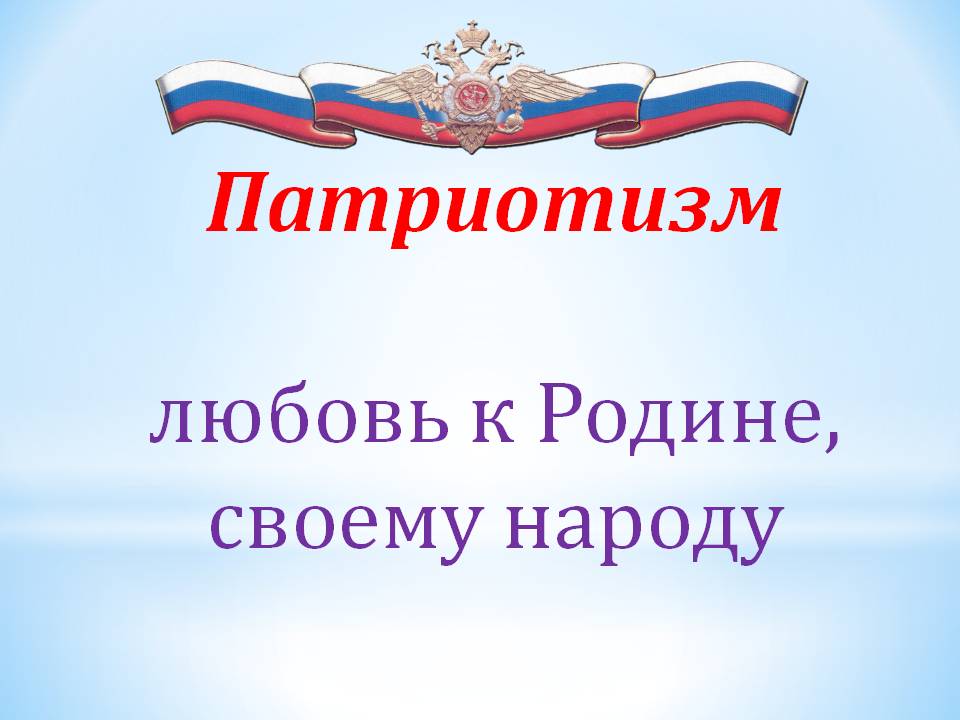 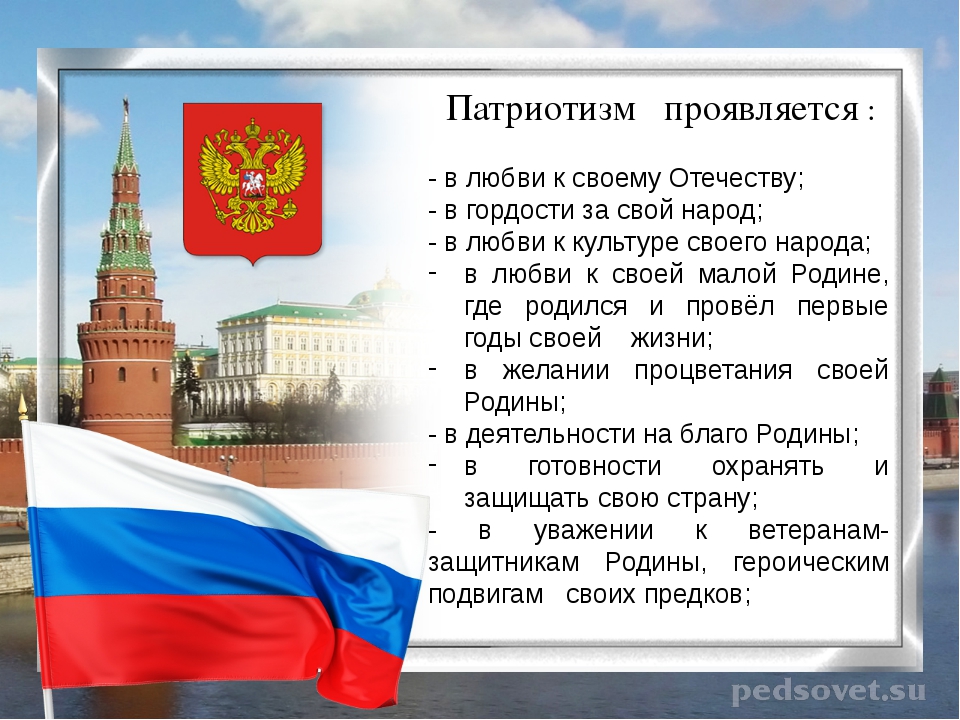 Собери пословицы
Родины нашей.

ни сил, ни жизни не жалей.

что соловей без песни.
умей за неё постоять.
Человек без Родины –

Родина - мать,

Нет в мире краше

Для Родины своей
Самый густонаселённый город РФ
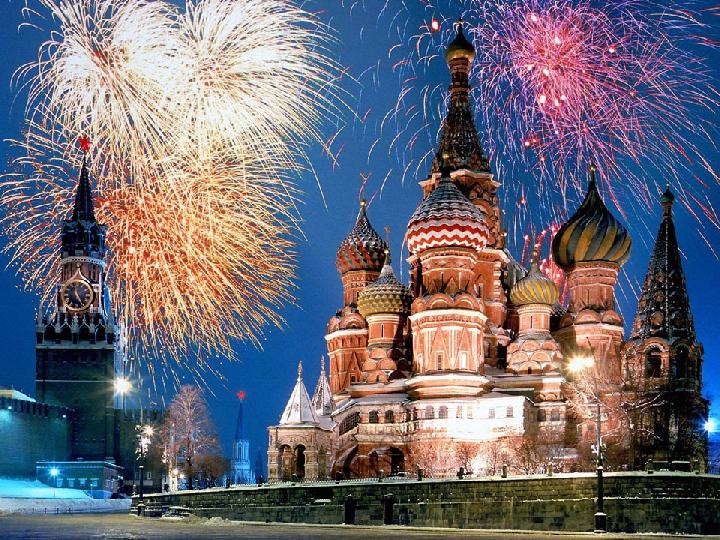 Москва, 12млн. 111тыс. человек
Самый известный во всём мире 
русский сувенир
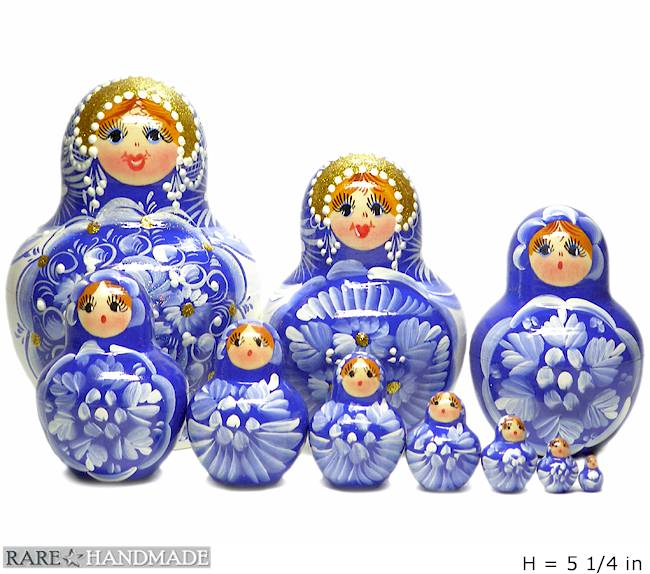 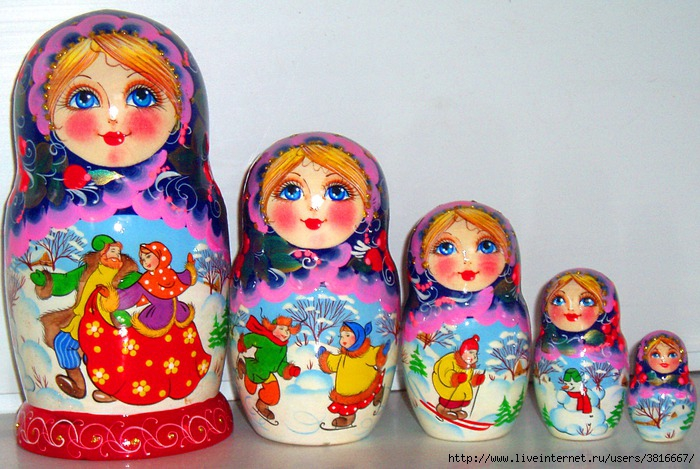 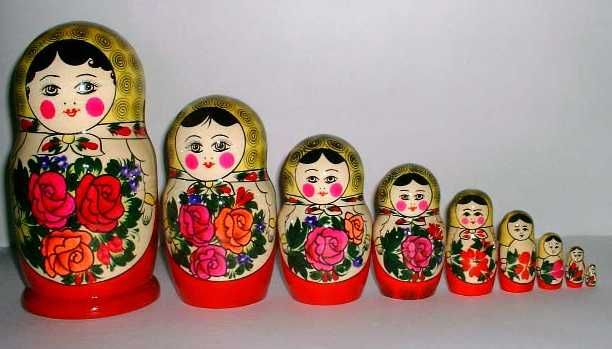 Матрёшка. В 2018 году ей исполнилось 128лет
Матрёшки Сергиев- Посад.
Самое глубокое озеро в мире
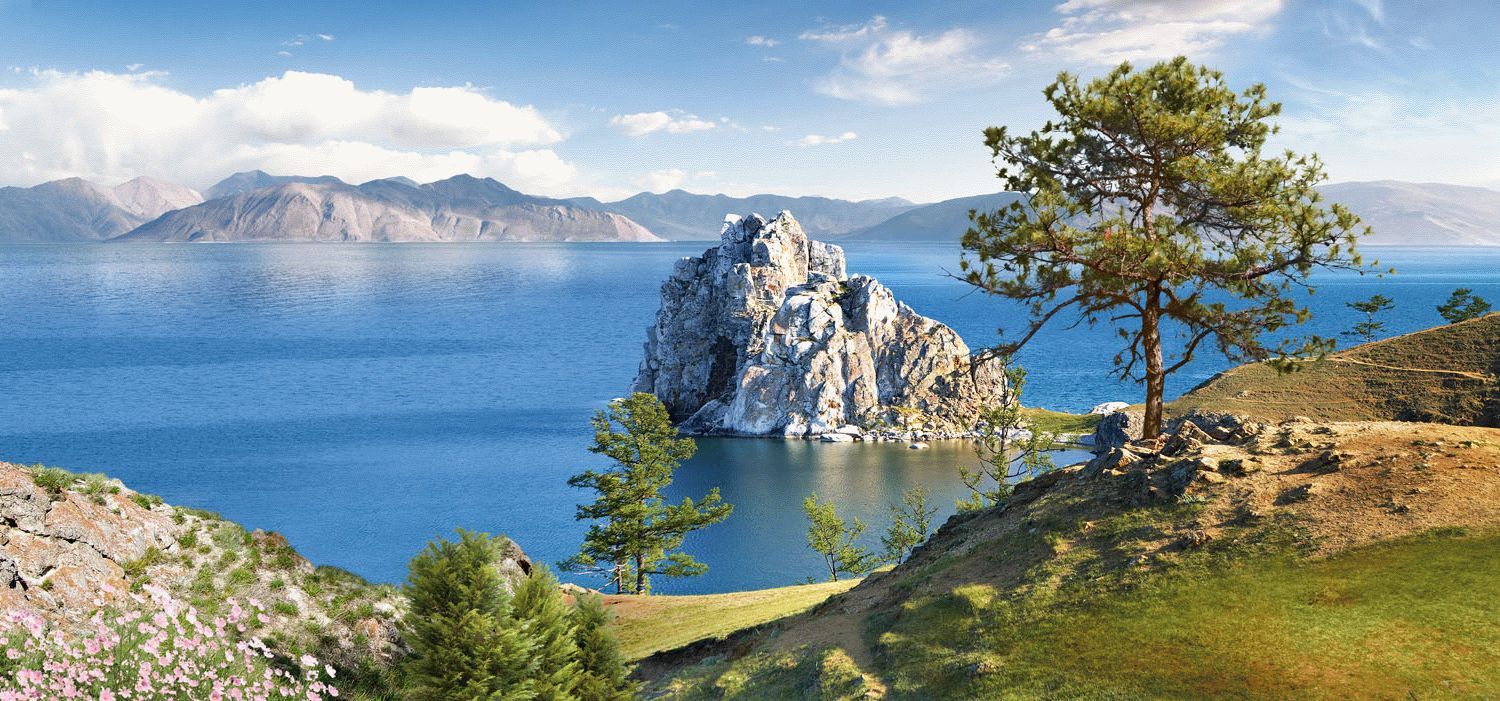 Озеро Байкал
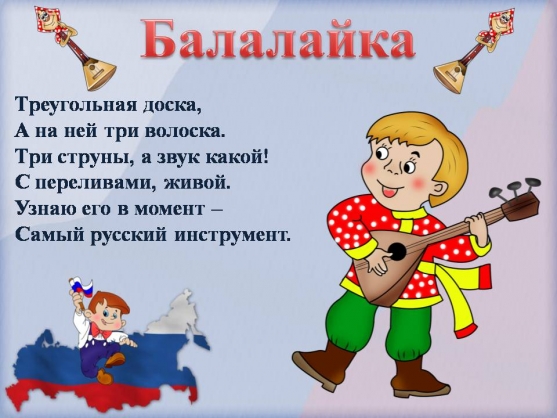 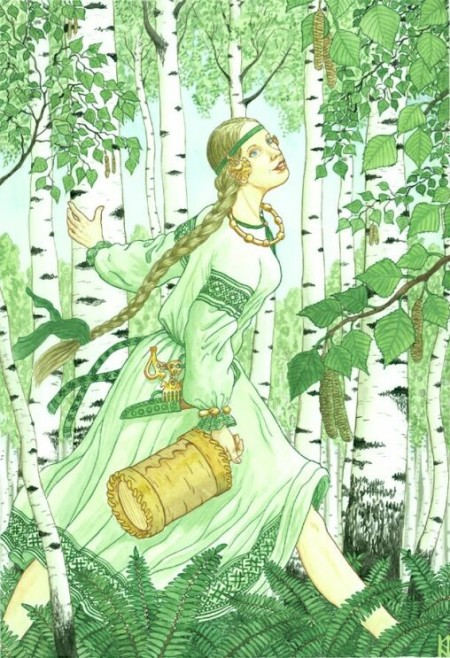 берёза
Наряд ее легкий чудесен,Нет дерева сердцу милей,И столько задумчивых песенПоется в народе о ней!Он делит с ней радость и слезы,И так уж она хороша,Что кажется – в шуме еёЕсть русская наша душа.Вс.Рождественский
Древняя Русь
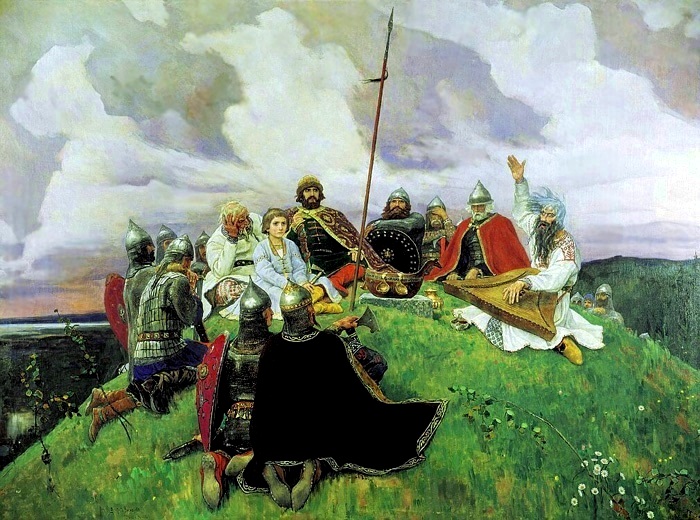 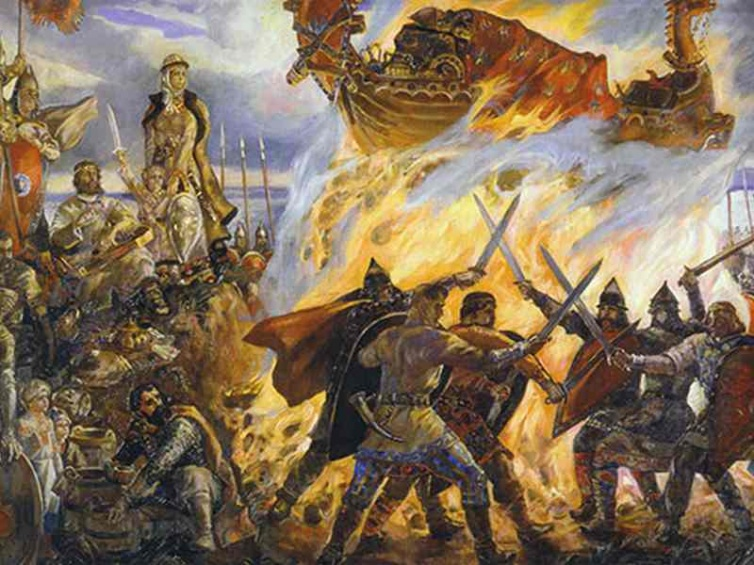 Светлая Русь
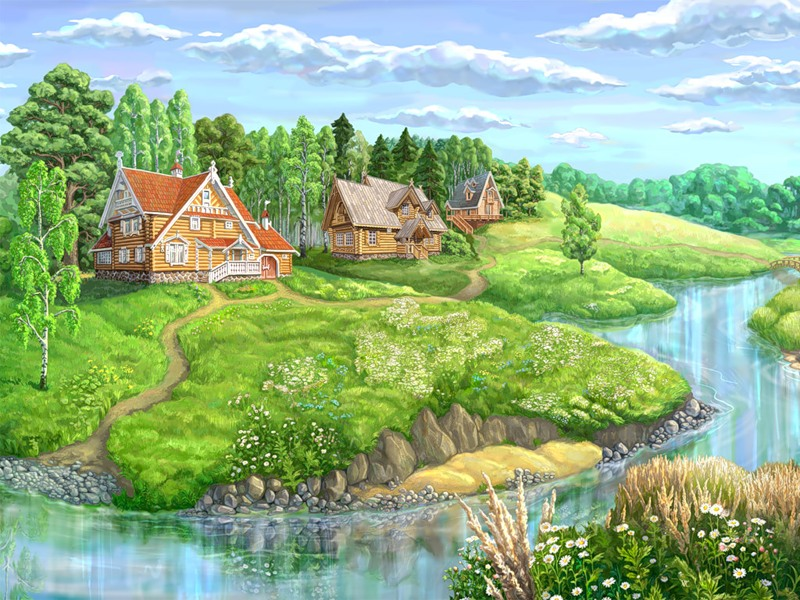 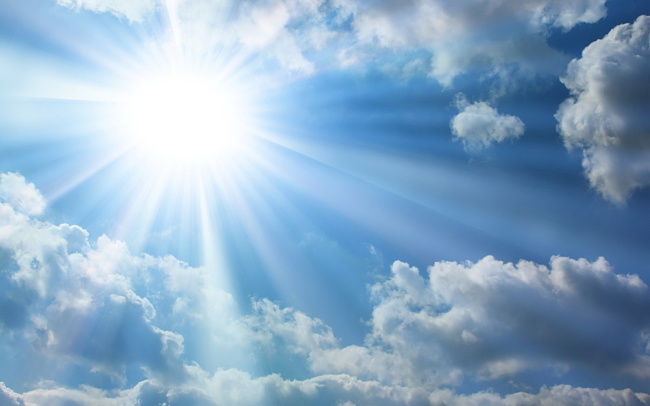 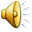 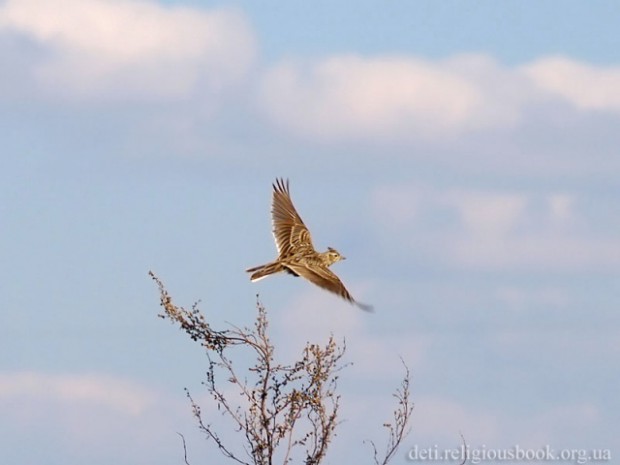 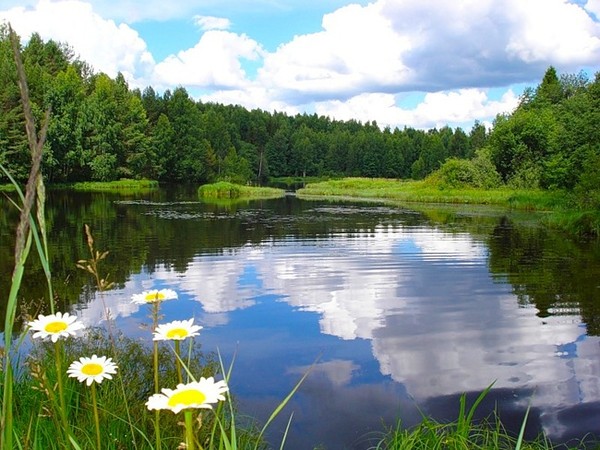 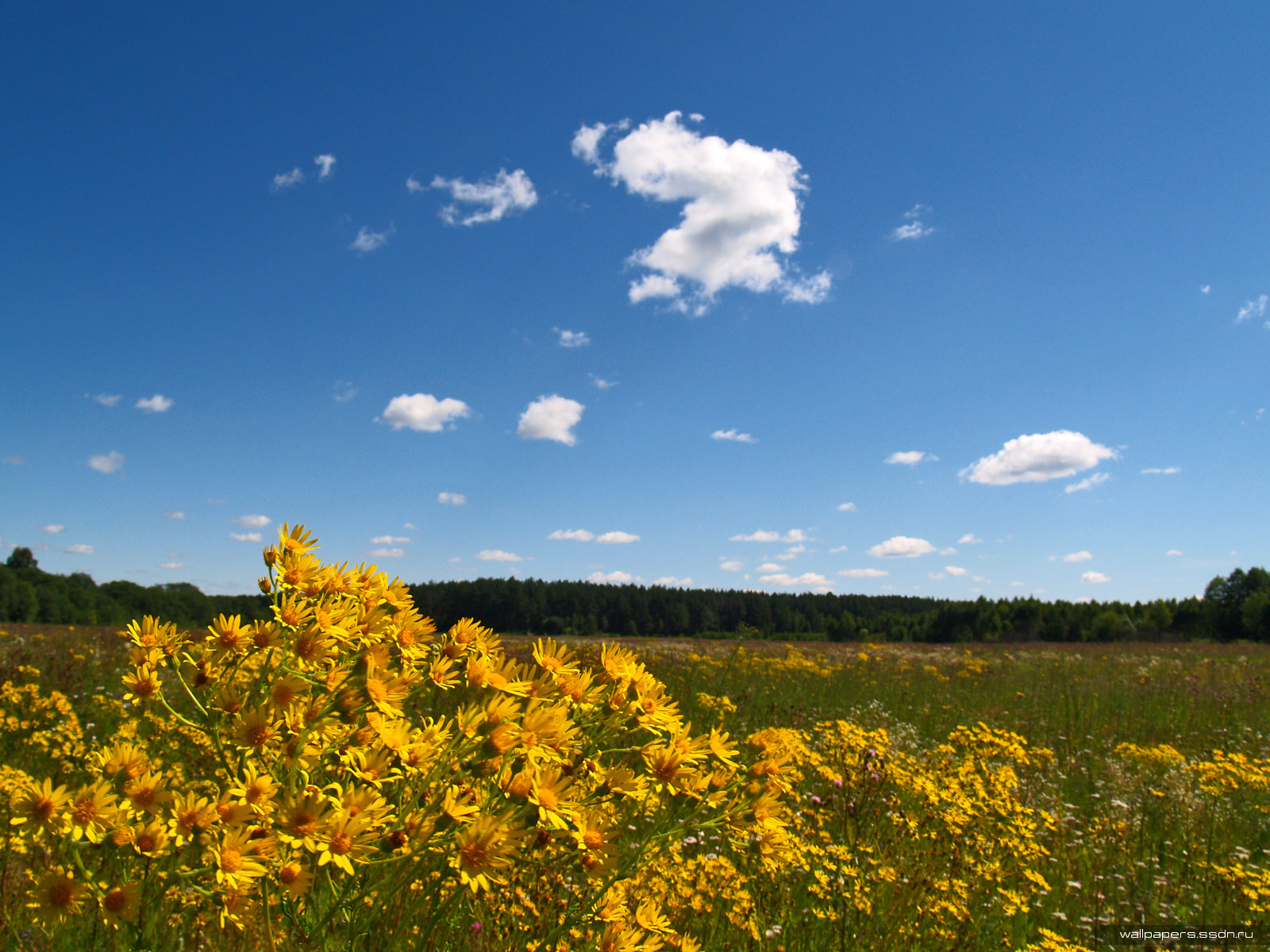 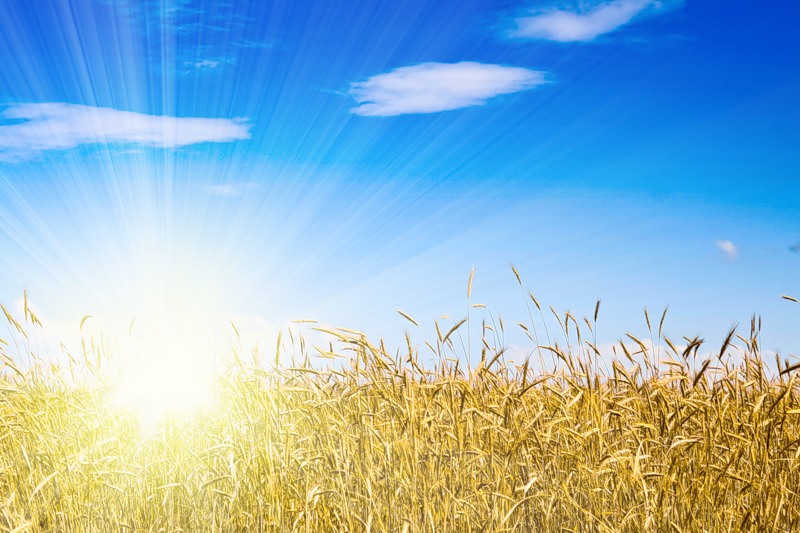 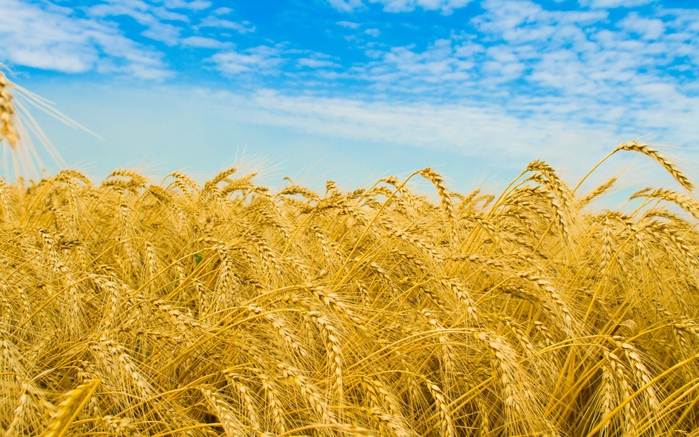 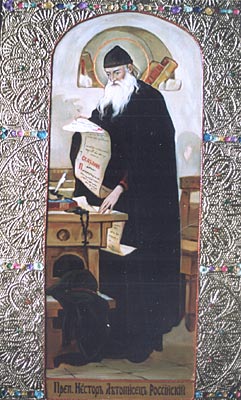 «Повесть временных
лет»
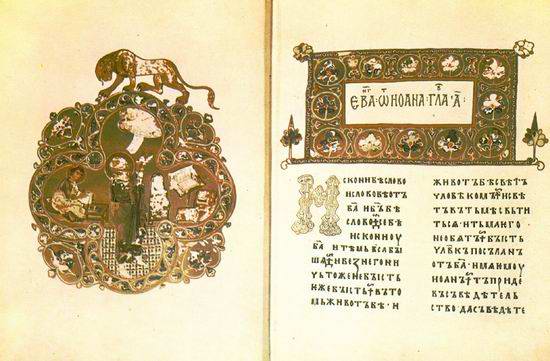 Летописец 
Нестор
Киевская Русь (IX-XVIвек)
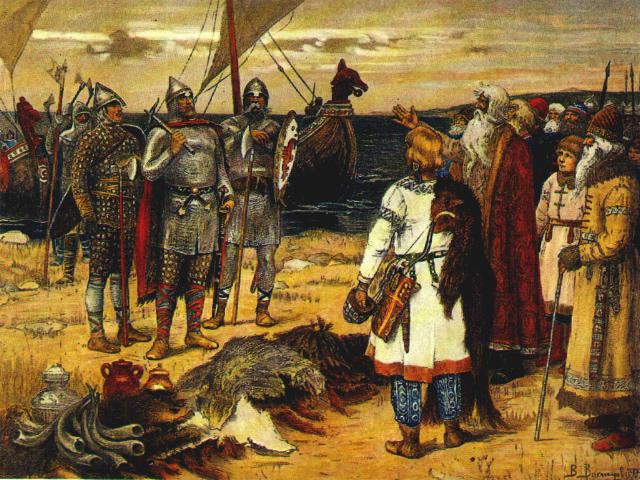 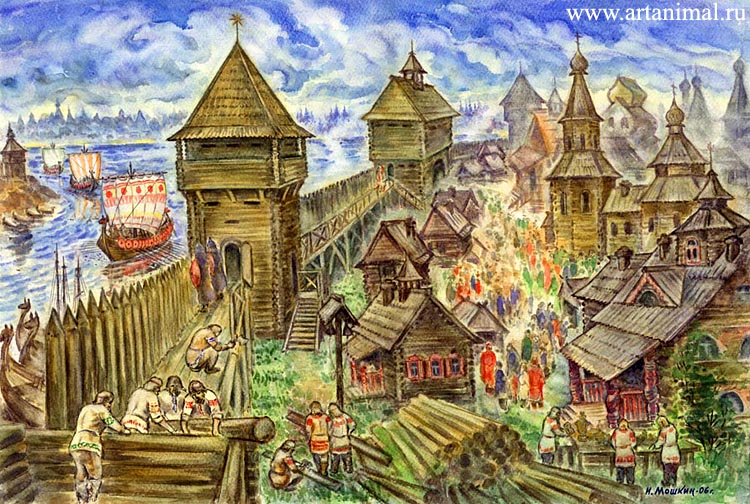 Основание Московы
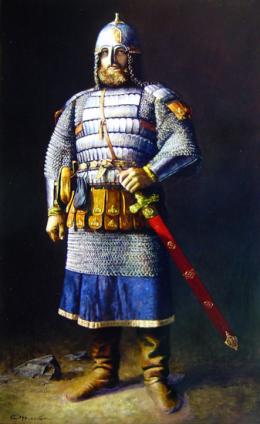 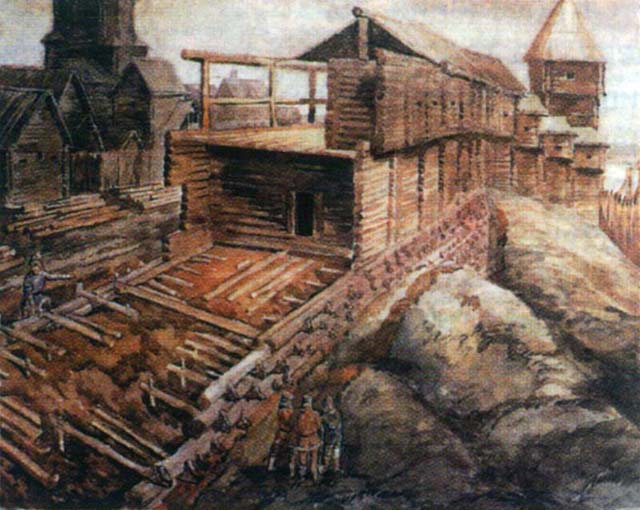 Юрий
Долгорукий
Москва
Древняя Москва в картинах А.Васнецова.
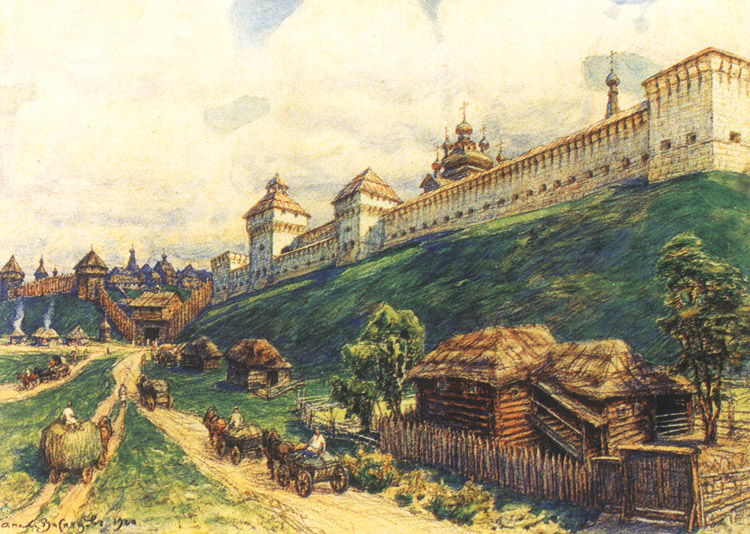 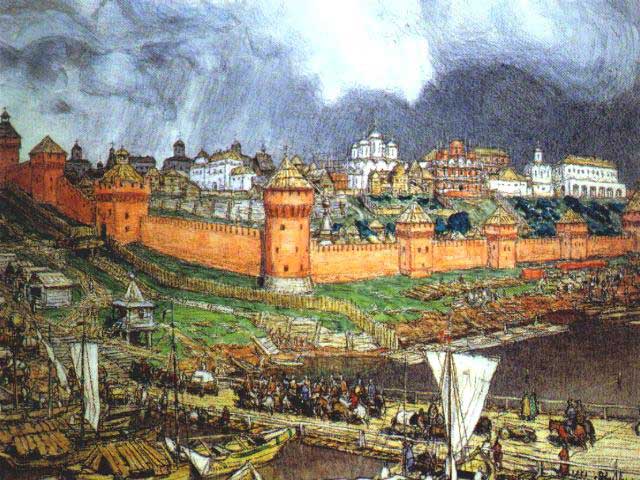 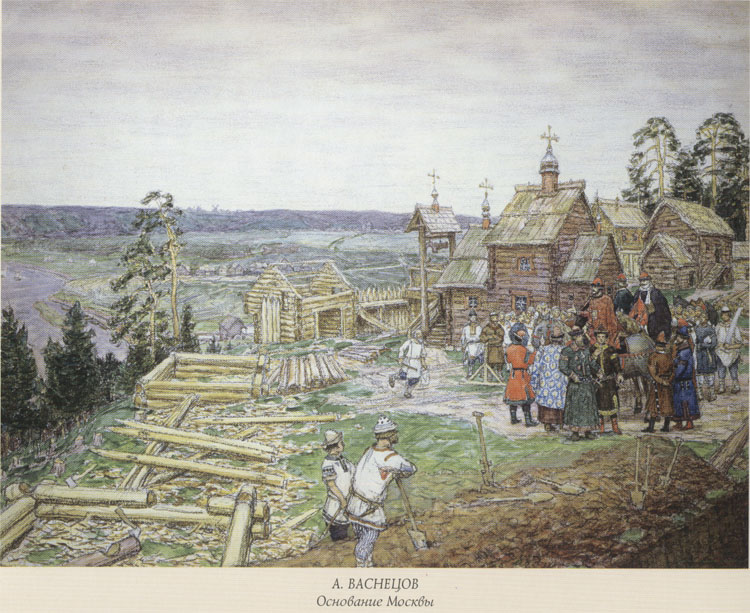 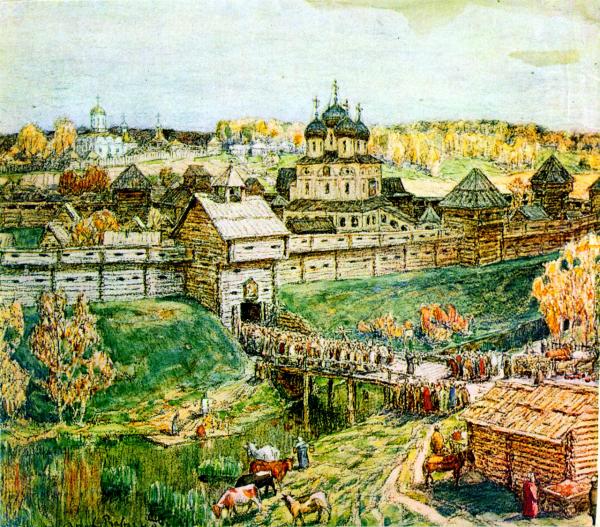 Московская  Русь (XVI -XVIIIвек)
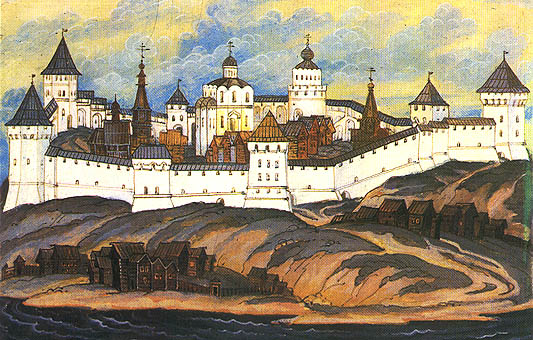 Первый русский царь (XVI век)
Московское царство (XVI век)
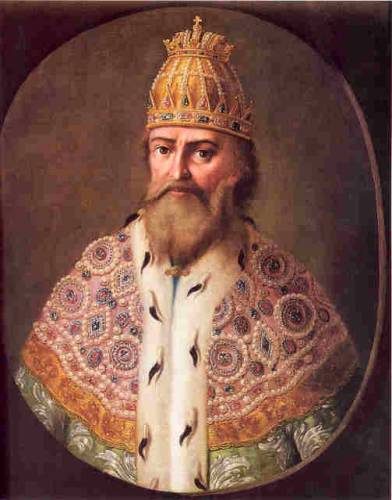 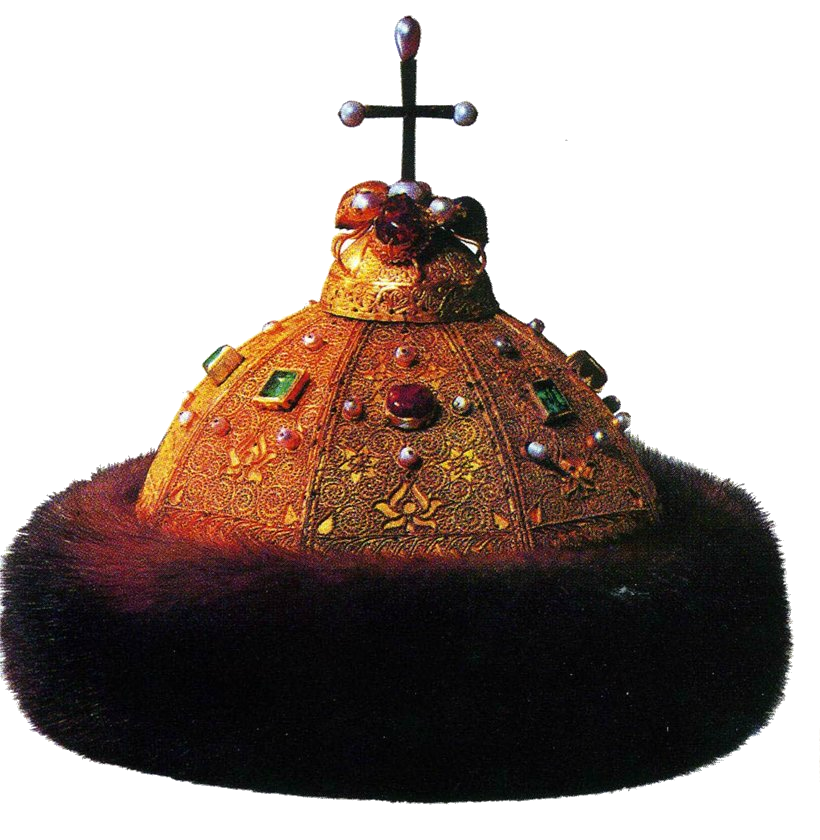 Иоанн IV Грозный
шапка Мономаха
Российская империя (XVIII-XXвек)
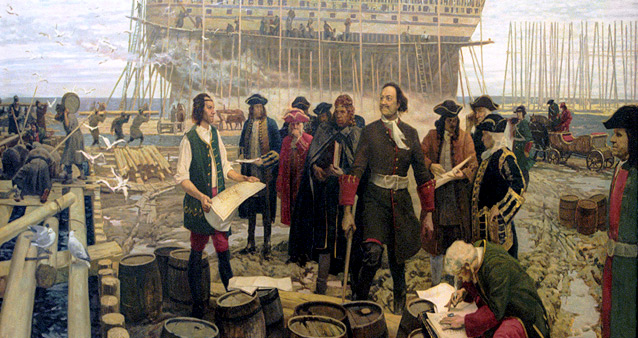 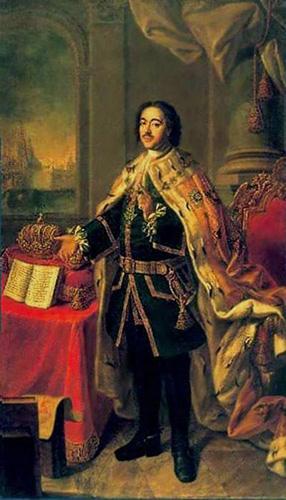 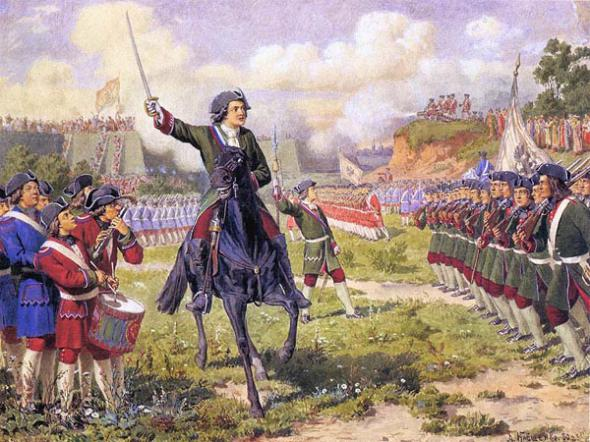 Пётр I
Россия при Петре I
Санкт - Петербург
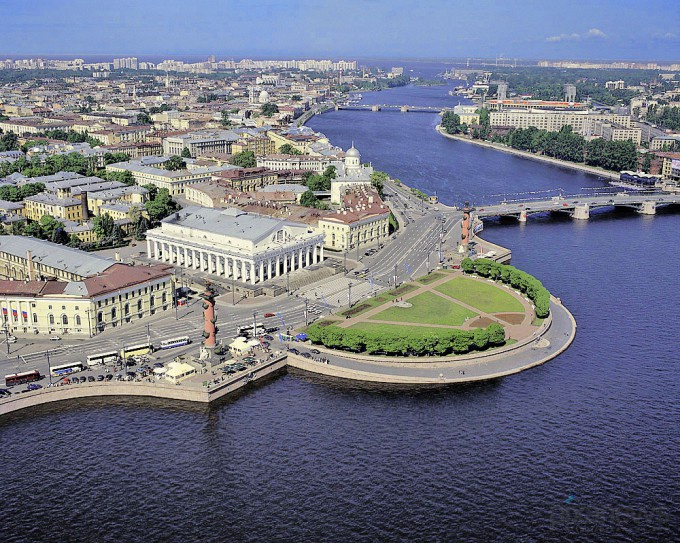 Советская Россия (XX век)
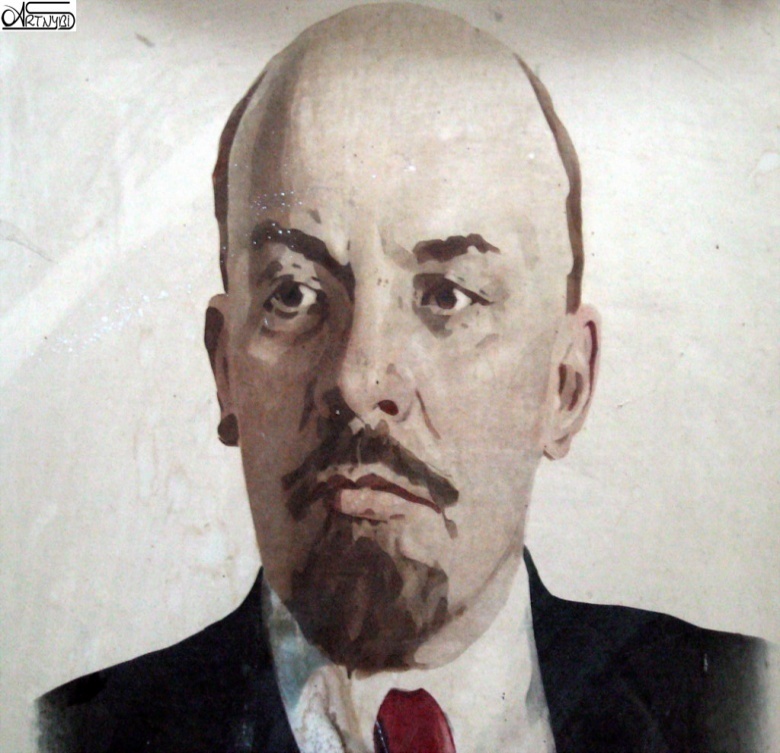 Ленин
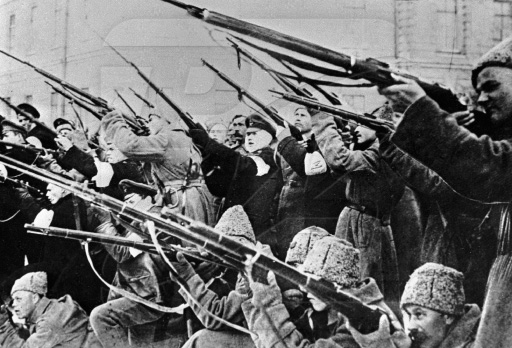 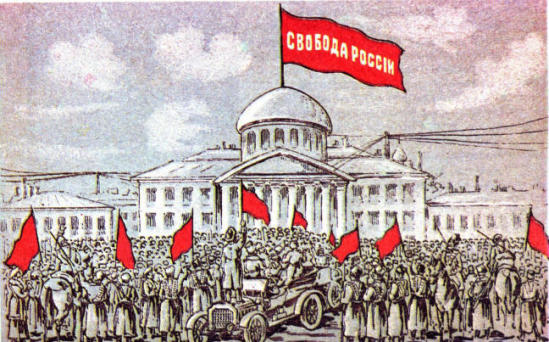 Советская Россия
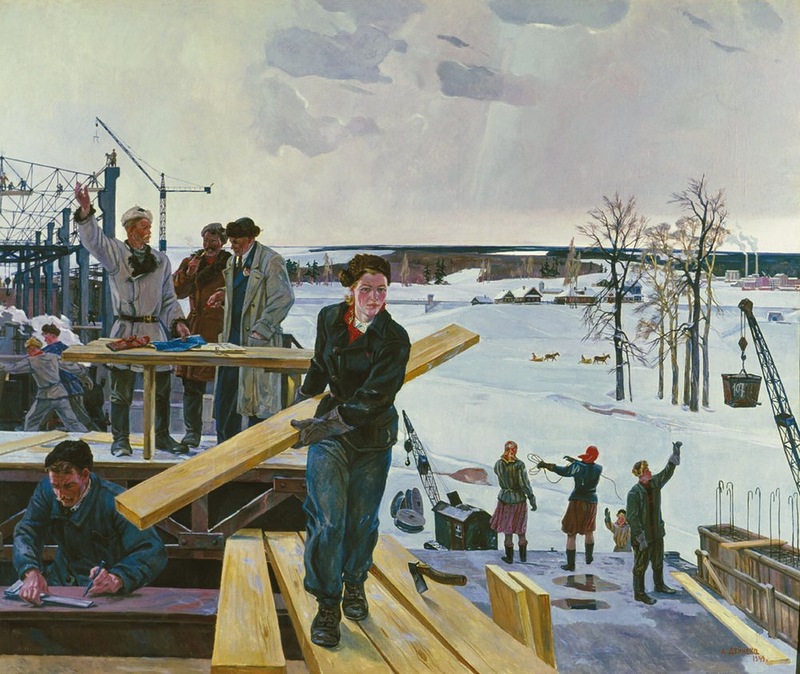 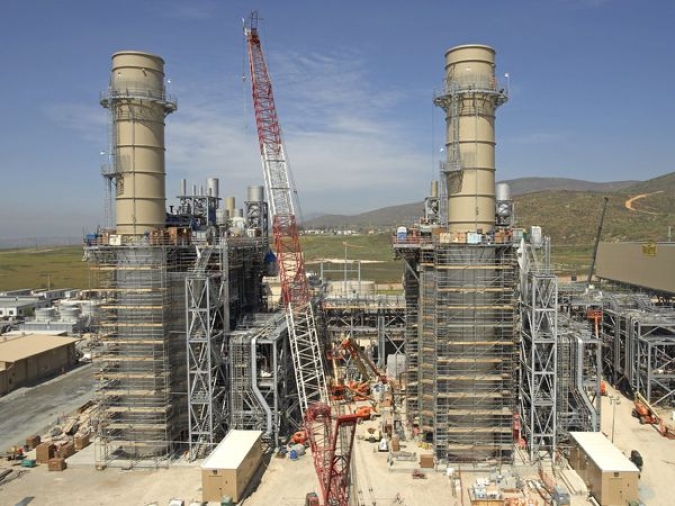 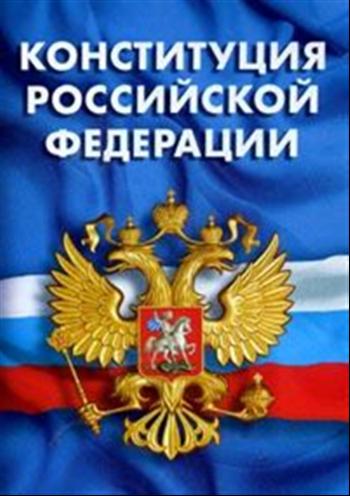 Российская  Федерация (XX век)
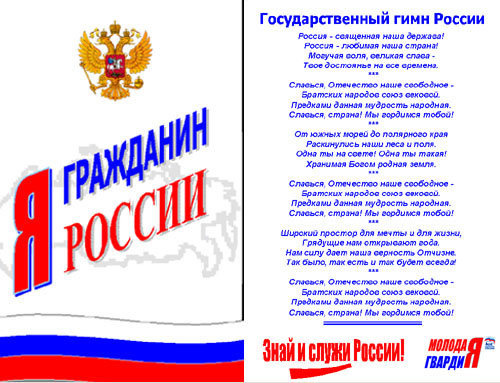 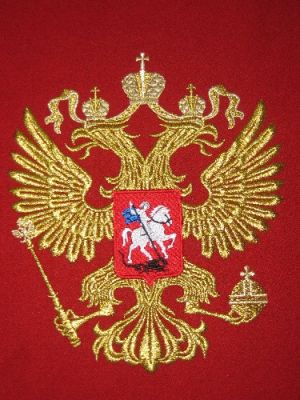 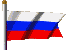